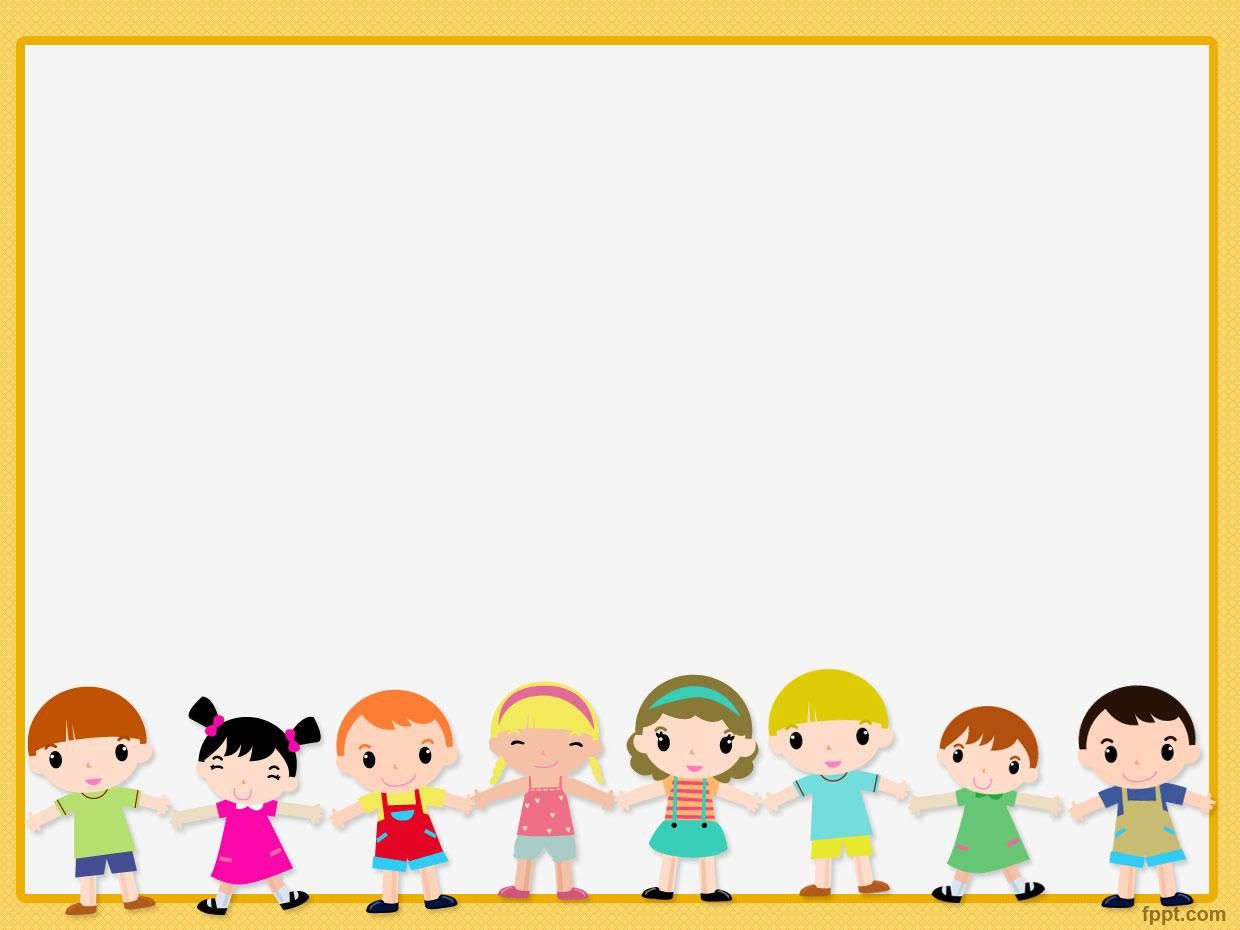 PHÒNG GIÁO DỤC VÀ ĐÀO TẠO QUẬN LONG BIÊN TRƯỜNG MẦM NON HOA SỮA
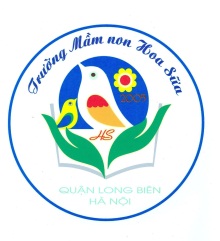 LĨNH VỰC PHÁT TRIỂN THẨM MỸ
Đề tài: Vẽ lá sen                 Giáo viên : Nguyễn Lê Hảo
                                                                             Nguyễn Thị Kim Dung                                                            Lứa tuổi :3 – 4 tuổi




Năm học 2021 - 2022
Bài học đến đây là hết. 
Xin chào và hẹn gặp lại các con!